contraception
Fait par Samuel Ggiuère
Pilule du ledemain (autre nom)
REP : Contraception d’urgence
Condom (difinition)
REP : envelope
C’est quoi ça
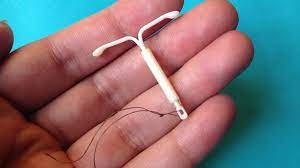 REP : stérilet
Pillule contraceptive ( éficasité )
REP : 99,5%
C’est quoi ça
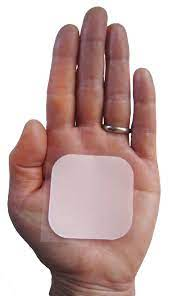 Timbre contraceptif
Vasectomie (c’est quoi)
Opération pour sectionner le canal déférent
contraceptif ajectible (combien de mois entre chacun des dose)
Toute les 3 mois
Opération pour sectionner le canal déférent (C’est quoi)
Ligature des trompes